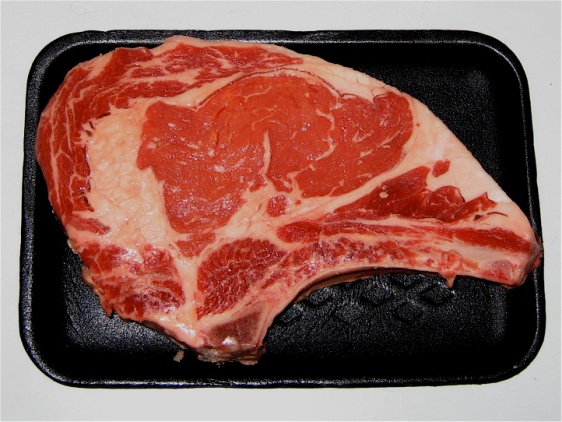 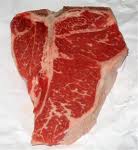 Slaughter Overview and Cuts of Beef
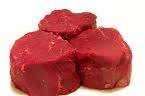 Carcasses
Lamb carcasses are usually sent to the cooler whole as they are much smaller
Hog carcasses are split into sides by cutting down the backbone.
Beef and hog carcasses that have been skinned are covered in a heavy cloth soaked in salt water
Called a shroud
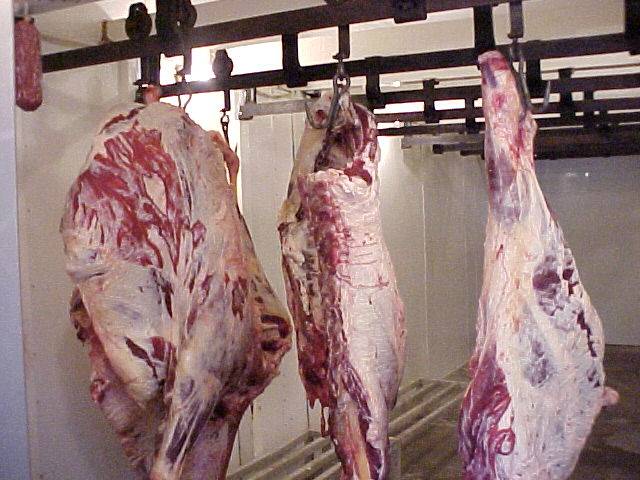 Carcasses
Cooled for 30 or more hours before cutting into wholesale cuts
May also be aged in the cooler for as much as a week
Muscles lock into place and carcass becomes stiff
Aging
Carcasses undergo a period of aging to allow enzymes and micro organisms to begin the process of breaking down the tissue
Improves tenderness and flavor
Grading
Carcasses are graded according to USDA standards
Federal meat grading was established in 1925
Administered by the AMS (Agricultural Marketing Service) of the USDA
Certifies class, quality and condition with uniform standards
Grades are determined by the age of the animal and amount of fat intermingled with the muscle
Quality Grades
Prediction of the eating quality (palatability) of the meat when properly prepared
Prime – has highest degree of fat in the muscle
Choice – what most grocery stores supply
Select 
Standard
Yield Grades
Indicate expected yield of edible meat from a carcass and the subsequent wholesale cuts from that carcass
Estimate of the percentage of boneless, closely trimmed retail cuts that come from the major lean primal cuts
Graded on a scale of 1-5
Yield Grades
1 over 52.3 %  edible meat
2 50 - 52.3% edible meat
3 47.7-50.0% edible meat
4 45.4-47.7% edible meat
5 less than 45.4% edible meat
Background
Tenderness or toughness depends on how much the cow used the muscle. 
Meat near the shoulder or leg, which is used a lot, is going to be tougher. Cuts in the center (the rib, plate, and loin) are going to be more tender. 
Each cut needs to be cooked differently to get the best flavor and most tenderness.
Beef - Chuck
Contains a great deal of connective tissue, including collagen. 
Collagen melts during cooking, making the meat intensely flavorful
Cuts from this area benefit from slow, wet cooking methods like stewing, braising or pot-roasting.
Blade Roast — an inexpensive cut which lies next to the ribs; more tender than most chuck; makes an excellent roast. 
Chuck Steak — a good choice for kabobs if well marinated
Beef - Rib
Rib Roast — known as a standing rib roast (bone left in), or without the bone for convenient slicing. Excellent when dry roasted. 
Rib Steak — also cut from the rib section, these tender steaks can be purchased bone-in or as boneless rib-eye
Beef – Short Loin
This area boasts extremely tender cuts and can be prepared without the aid of moist heat or long cooking times. 
Porterhouse Steak — a very popular steak cut from the rear end of the short loin. The porterhouse consists of both tenderloin and sirloin tip. The tenderloin is often served separately as filet mignon
T-bone Steak — cut from the middle section of the short loin; similar to the porterhouse steak; has a smaller piece of the tenderloin.
Tenderloin — often considered the most tender cut of beef; responds well to sauces, meaning the meat does not overpower the flavor of the sauce. It can be cut as the whole strip, or into individual steaks for filet mignon.
Wrap it Up!
http://www.youtube.com/watch?v=dGqw2gu1zX8